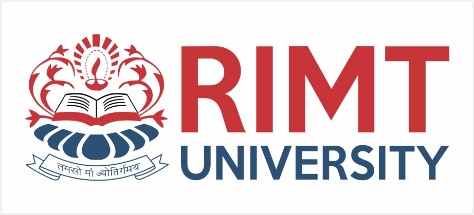 CLOUD COMPUTINGBTCS-4712
Course Name: B. Tech (CSE) Semester: 7th
Prepared by: Sahilpreet Singh
Department of Computer Science & Engineering
1
Dr.Nitin Thapar_SOMC_ITFM
education for life                       www.rimt.ac.in
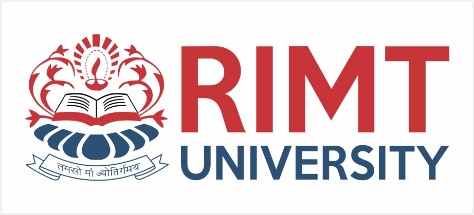 Topic:-Virtualization
education for life                       www.rimt.ac.in
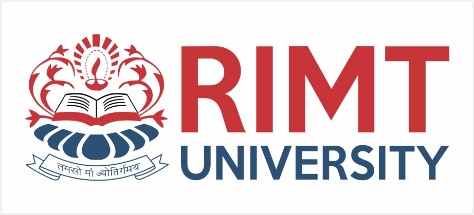 INTRODUCTION
A technique which allows to share a single physical instance of an application or resource among multiple organizations or customers.
With the help of Virtualization, multiple operating systems and applications can run on same machine and its same hardware at the same time, increasing the utilization and flexibility of hardware.
All virtual organizations works independently.
The machine on which the virtual machine is going to be built is known as Host Machine and that virtual machine is referred as a Guest Machine.
education for life                       www.rimt.ac.in
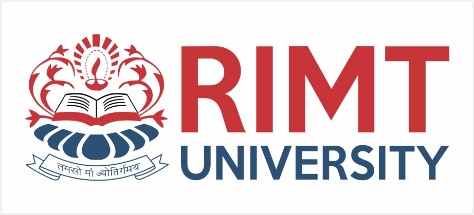 HYPERVISOR
Hypervisor(VMM)-  s/w that creates and runs the virtual machine or The hypervisor is a hardware virtualization technique that allows multiple guest operating systems (OS) to run on a single host system at the same time
education for life                       www.rimt.ac.in
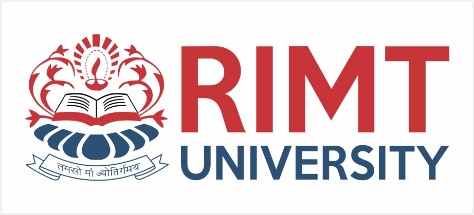 Types of Virtualization
Application Virtualization-
This can be defined as the type of Virtualization that enables the end-user of an application to have remote acces
Network Virtualization-
Network virtualization, logical switches, firewalls, routers, load balancers, and workload security management systems can be created.
education for life                       www.rimt.ac.in
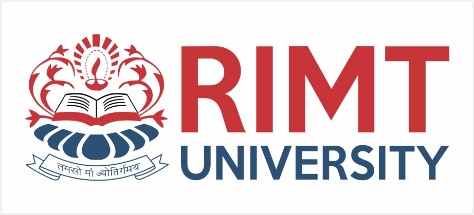 Desktop Virtualization
It enables the users to access their desktops remotely and do so by sitting in any geographical location. They can also use different machines to virtually access their desktops.
Storage Virtualization
Storage virtualization is an array of servers that are managed by a virtual storage system. Storage virtualization software maintains smooth operations, consistent performance.
Data Virtualization
Data virtualization is a solution to the data management problem of analyzing data from different sources collectively and at a much faster pace. It enables organizations to centrally manage and alter data from several sources, such as excel files, google analytics reports, HubSpot reports, etc.
education for life                       www.rimt.ac.in
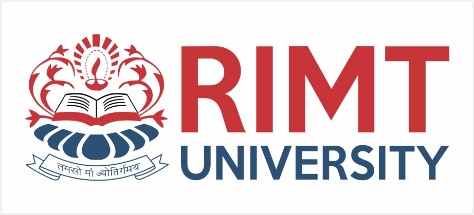 BENEFITS OF VIRTUALIZATION
More flexible and efficient allocation of resources. 
 Enhance development productivity. 
 It lowers the cost of IT infrastructure. 
 Remote access and rapid scalability. 
 High availability and disaster recovery. 
 Pay peruse of the IT infrastructure on demand. 
 Enables running multiple operating systems.
education for life                       www.rimt.ac.in